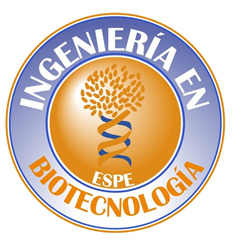 DEPARTAMENTO DE CIENCIAS DE LA VIDA Y DE LA AGRICULTURA
CARRERA DE INGENIERÍA EN BIOTECNOLOGÍA


TRABAJO DE TITULACIÓN, PREVIO A LA OBTENCIÓN DEL TÍTULO DE INGENIERA EN BIOTECNOLOGÍA

“Evaluación de la actividad de la β-galactosidasa inmovilizada en perlas de quitosano funcionalizadas con los agentes reticulantes, glutaraldehído y almidón oxidado”
Elaborado por
Estefania Patricia Torres Cuenca
Directores - USFQ
Miguel Ángel Méndez, PhD.
José Álvarez Barreto, PhD.
Directores 
Luis Enrique Trujillo, PhD.
Petronio Gavilanes Quizhpi, M.Sc.
VERSIÓN: 1.1
[Speaker Notes: Buenos días a todos.
Soy Fernando Villegas y les presentaré mi trabajo de titulación, previo a la obtención del título de ingeniero en biotecnología, denominado:
 “Estudio de la expresión de antígenos quiméricos contra Lawsonia intracellularis, causante de la Enteropatía Proliferativa Porcina”]
CONTENIDO
2
[Speaker Notes: En específico en los enterocitos, mediante un proceso de “parasitismo energético”, que le permite defenderse del estrés oxidativo celular y aprovechar las reservas de energía de la célula huésped (García et al., 2017).

La infección produce la proliferación de células epiteliales inmaduras y engrosamiento de la pared del intestino delgado (Berardo et al., 2004).

No crece en medios de cultivos acelulares, posiblemente por su metabolismo dependiente de trifosfato (mitocondrias o fuentes similares).]
JUSTIFICACIÓN DEL PROBLEMA
3
[Speaker Notes: En específico en los enterocitos, mediante un proceso de “parasitismo energético”, que le permite defenderse del estrés oxidativo celular y aprovechar las reservas de energía de la célula huésped (García et al., 2017).

La infección produce la proliferación de células epiteliales inmaduras y engrosamiento de la pared del intestino delgado (Berardo et al., 2004).

No crece en medios de cultivos acelulares, posiblemente por su metabolismo dependiente de trifosfato (mitocondrias o fuentes similares).]
OBJETIVOS
General

Evaluar la actividad de la β-galactosidasa inmovilizada en perlas de quitosano funcionalizadas con los agentes reticulantes, glutaraldehído y almidón oxidado.

Específicos

Caracterizar la enzima y el soporte empleado en la inmovilización para establecer las condiciones idóneas de ensayo.
Explorar el efecto de utilizar glutaraldehído y almidón oxidado como agentes funcionalizantes de las perlas de quitosano en los parámetros de actividad, rendimiento y eficiencia de la inmovilización.
4
[Speaker Notes: En específico en los enterocitos, mediante un proceso de “parasitismo energético”, que le permite defenderse del estrés oxidativo celular y aprovechar las reservas de energía de la célula huésped (García et al., 2017).

La infección produce la proliferación de células epiteliales inmaduras y engrosamiento de la pared del intestino delgado (Berardo et al., 2004).

No crece en medios de cultivos acelulares, posiblemente por su metabolismo dependiente de trifosfato (mitocondrias o fuentes similares).]
INTRODUCCIÓN
5
Lactasa o β-galactosidasa
INTRODUCCIÓN
Es una glicosil hidrolasa que cataliza la hidrólisis de lactosa
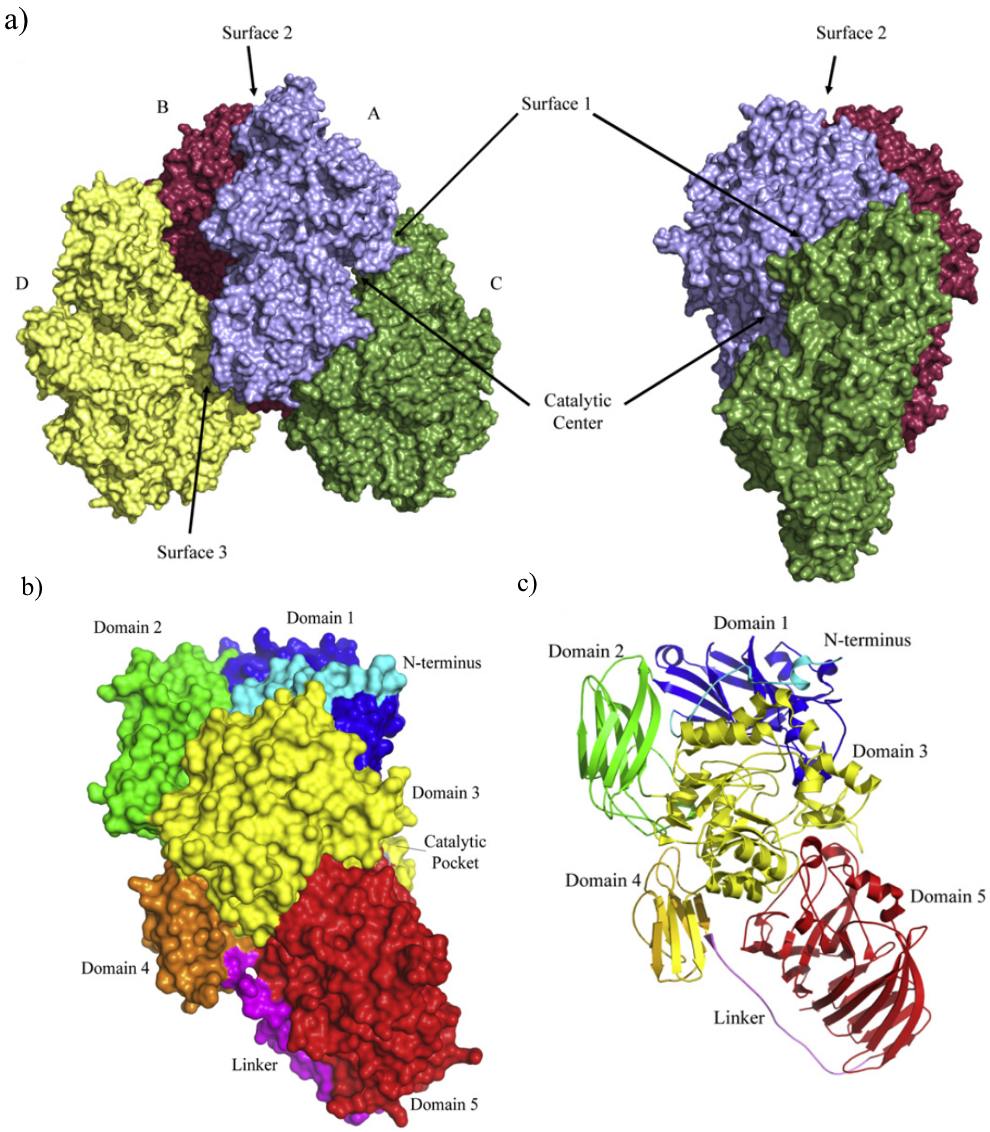 Figura 1. Representación tridimensional de la estructura de la β-galactosidasa de Kluyveromyces lactis.
(Pereira-Rodríguez et al., 2012)
6
[Speaker Notes: En específico en los enterocitos, mediante un proceso de “parasitismo energético”, que le permite defenderse del estrés oxidativo celular y aprovechar las reservas de energía de la célula huésped (García et al., 2017).

La infección produce la proliferación de células epiteliales inmaduras y engrosamiento de la pared del intestino delgado (Berardo et al., 2004).

No crece en medios de cultivos acelulares, posiblemente por su metabolismo dependiente de trifosfato (mitocondrias o fuentes similares).]
Lactasa o β-galactosidasa
INTRODUCCIÓN
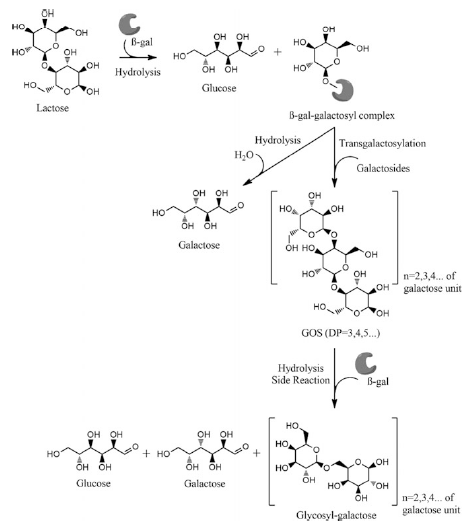 Centro de la Industria Láctea (CIL)
Figura 2. Proceso de hidrólisis y transgalactosilación de la lactosa.
7
[Speaker Notes: En específico en los enterocitos, mediante un proceso de “parasitismo energético”, que le permite defenderse del estrés oxidativo celular y aprovechar las reservas de energía de la célula huésped (García et al., 2017).

La infección produce la proliferación de células epiteliales inmaduras y engrosamiento de la pared del intestino delgado (Berardo et al., 2004).

No crece en medios de cultivos acelulares, posiblemente por su metabolismo dependiente de trifosfato (mitocondrias o fuentes similares).]
INMOVILIZACIÓN
INTRODUCCIÓN
8
[Speaker Notes: En específico en los enterocitos, mediante un proceso de “parasitismo energético”, que le permite defenderse del estrés oxidativo celular y aprovechar las reservas de energía de la célula huésped (García et al., 2017).

La infección produce la proliferación de células epiteliales inmaduras y engrosamiento de la pared del intestino delgado (Berardo et al., 2004).

No crece en medios de cultivos acelulares, posiblemente por su metabolismo dependiente de trifosfato (mitocondrias o fuentes similares).]
QUITOSANO
INTRODUCCIÓN
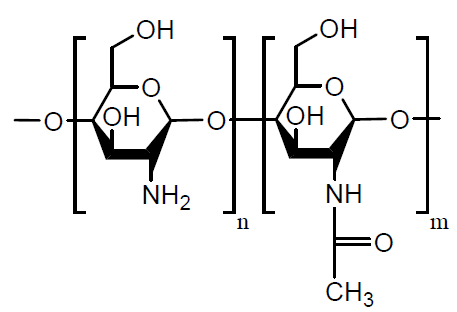 Poliaminosacárido semicristalino y lineal
D-glucosamina y N-acetil-D-glucosamina
9
[Speaker Notes: En específico en los enterocitos, mediante un proceso de “parasitismo energético”, que le permite defenderse del estrés oxidativo celular y aprovechar las reservas de energía de la célula huésped (García et al., 2017).

La infección produce la proliferación de células epiteliales inmaduras y engrosamiento de la pared del intestino delgado (Berardo et al., 2004).

No crece en medios de cultivos acelulares, posiblemente por su metabolismo dependiente de trifosfato (mitocondrias o fuentes similares).]
GLUTARALDEHÍDO
INTRODUCCIÓN
Dialdehído linear 
Soluble en agua, alcohol y solventes orgánicos
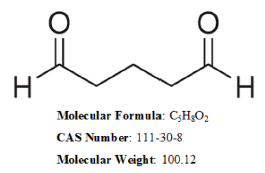 Quitosano-Glutaraldehído
Enlaces irreversibles
Estabilidad operacional y resistencia mecánica
Mayor hidrofobicidad
Evita el hinchamiento del hidrogel
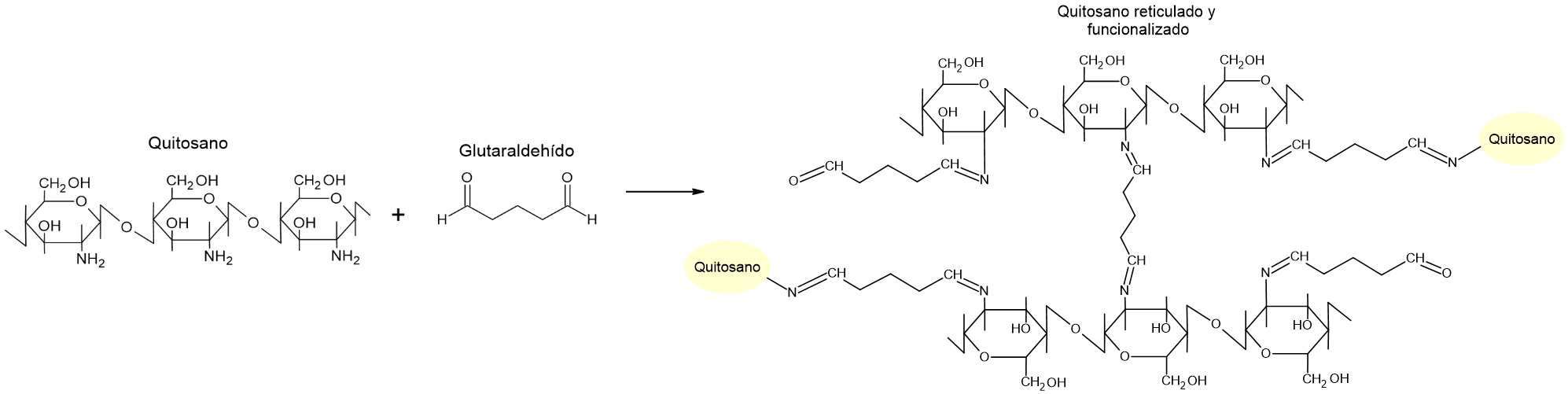 Efectos adversos
Decoloración de la piel
Ulceraciones
Dermatitis
Irritación en ojos y vías respiratorias
Citotóxico en ensayos con fibroblastos
Figura 3. Esquema del quitosano reticulado y funcionalizado con glutaraldehído.
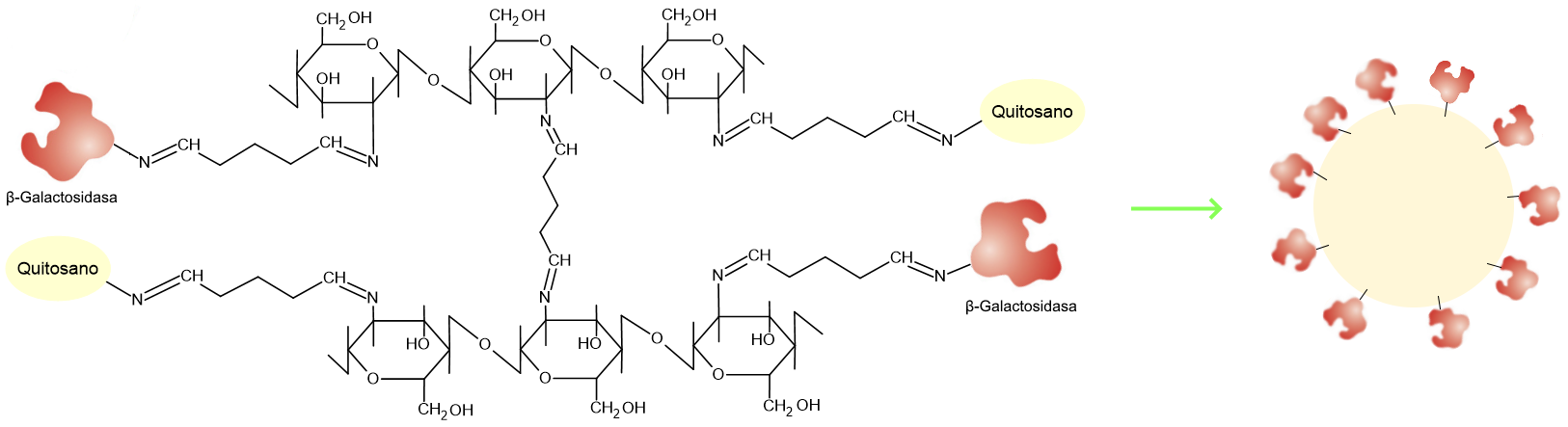 Figura 4. Esquema de la enzima inmovilizada en el quitosano funcionalizado.
10
[Speaker Notes: En específico en los enterocitos, mediante un proceso de “parasitismo energético”, que le permite defenderse del estrés oxidativo celular y aprovechar las reservas de energía de la célula huésped (García et al., 2017).

La infección produce la proliferación de células epiteliales inmaduras y engrosamiento de la pared del intestino delgado (Berardo et al., 2004).

No crece en medios de cultivos acelulares, posiblemente por su metabolismo dependiente de trifosfato (mitocondrias o fuentes similares).]
ALMIDÓN OXIDADO
INTRODUCCIÓN
Biopolímero de origen vegetal (fuentes)
Obtención de bajo costo 
Biocompatible, biodegradable, poco toxico, soluble en agua caliente
Conversión
Grupo -OH
Grupo -CHO o -COOH
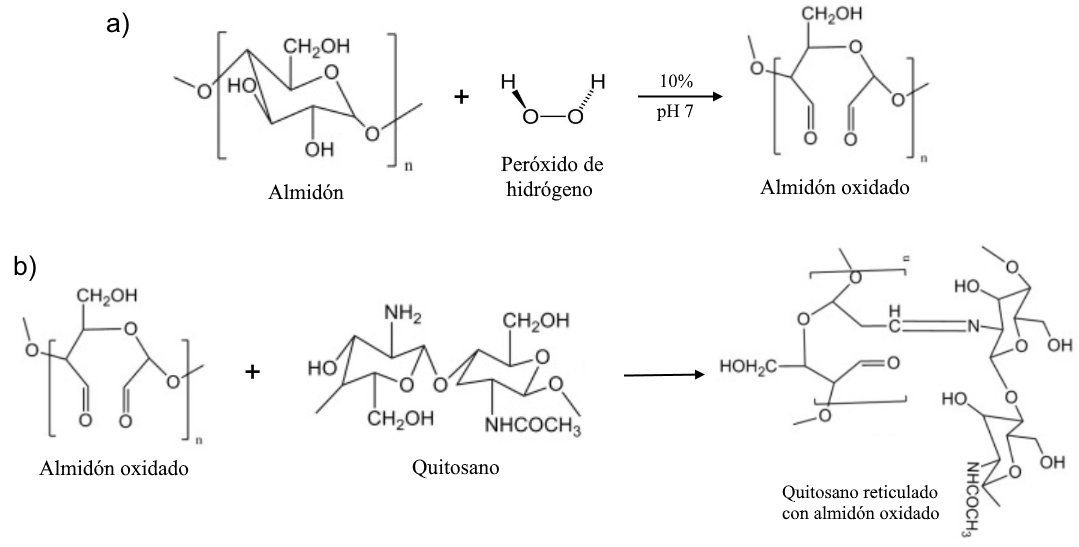 NaIO4
HNO3
H2O2
NaClO
Agente oxidante
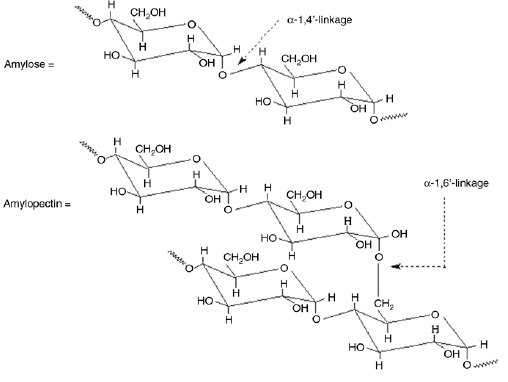 Menor viscosidad
Mayor solubilidad
Flexibilidad
Mejores propiedades
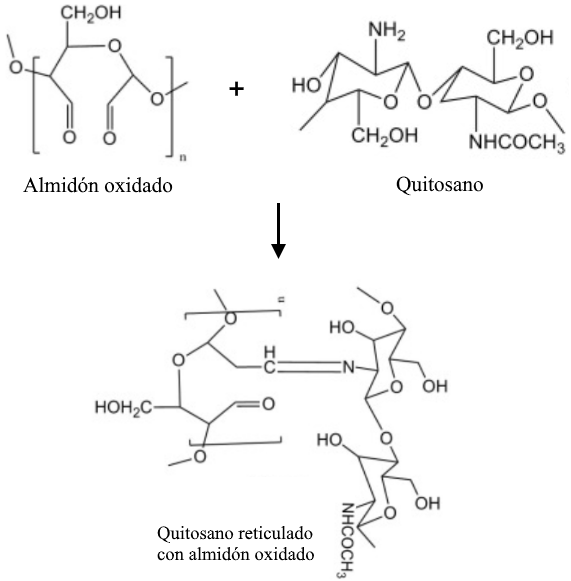 11
[Speaker Notes: En específico en los enterocitos, mediante un proceso de “parasitismo energético”, que le permite defenderse del estrés oxidativo celular y aprovechar las reservas de energía de la célula huésped (García et al., 2017).

La infección produce la proliferación de células epiteliales inmaduras y engrosamiento de la pared del intestino delgado (Berardo et al., 2004).

No crece en medios de cultivos acelulares, posiblemente por su metabolismo dependiente de trifosfato (mitocondrias o fuentes similares).]
METODOLOGÍA
12
Estandarización de protocolos
METODOLOGÍA
Determinación de la concentración de proteína
(Método de Bradford)
Determinación de glucosa en solución 
(Kit K-GLOX)
Albúmina de suero bovino (BSA), stock 1mg/mL en buffer fosfato de potasio 0.1 M y pH 7.0
Lactasa en solución
Stock glucosa 250 mM  
Buffer fosfato de potasio 0.1 M y pH 7.0
Glucosa liberada
Figura 5. Curva de calibración a diferentes concentraciones de glucosa (R2 > 0.99).
Figura 6. Curva estándar de BSA en buffer fosfato de potasio 0.1 M  y  pH 7.
(Armbruster & Pry, 2008)
(Bradford, 1976; Zor & Selinger, 1996)
13
[Speaker Notes: En específico en los enterocitos, mediante un proceso de “parasitismo energético”, que le permite defenderse del estrés oxidativo celular y aprovechar las reservas de energía de la célula huésped (García et al., 2017).

La infección produce la proliferación de células epiteliales inmaduras y engrosamiento de la pared del intestino delgado (Berardo et al., 2004).

No crece en medios de cultivos acelulares, posiblemente por su metabolismo dependiente de trifosfato (mitocondrias o fuentes similares).]
METODOLOGÍA
Elaboración y funcionalización de las perlas de quitosano
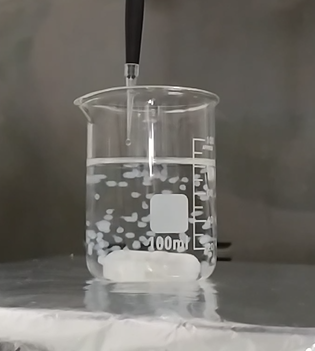 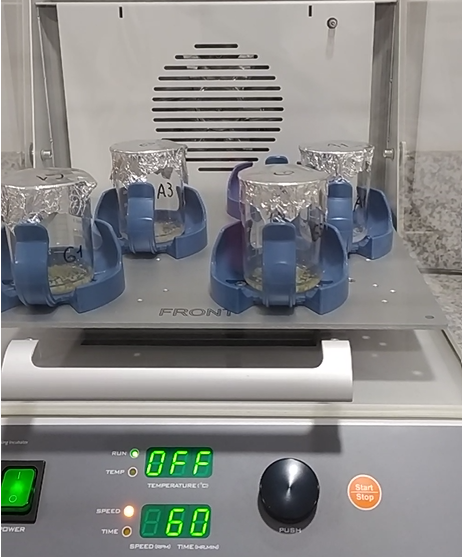 (Viteri Narváez, 2018; Klein et al., 2012)
14
[Speaker Notes: En específico en los enterocitos, mediante un proceso de “parasitismo energético”, que le permite defenderse del estrés oxidativo celular y aprovechar las reservas de energía de la célula huésped (García et al., 2017).

La infección produce la proliferación de células epiteliales inmaduras y engrosamiento de la pared del intestino delgado (Berardo et al., 2004).

No crece en medios de cultivos acelulares, posiblemente por su metabolismo dependiente de trifosfato (mitocondrias o fuentes similares).]
METODOLOGÍA
Funcionalización de las perlas de quitosano
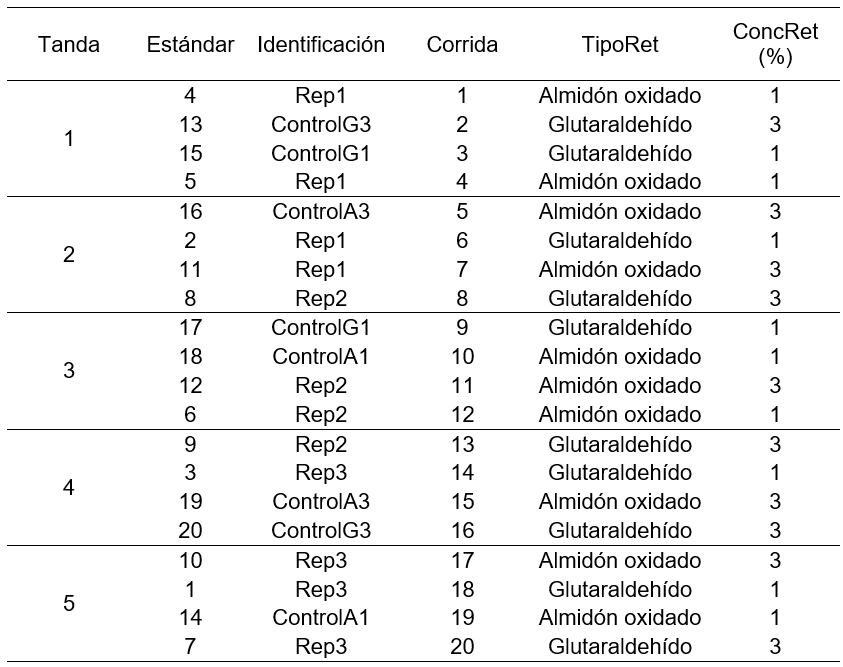 Diseño experimental 
Diseño factorial completo 22
Tabla 1. Tratamientos del diseño experimental
Variables de respuesta
Actividad recuperada (%)
Rendimiento de la inmovilización (%)
Retención del soporte (%)
Eficiencia de la inmovilización (%)
Tabla 2. Corridas del diseño experimental
Hipótesis
La inmovilización de la β-galactosidasa con el almidón oxidado como agente reticulante presenta características similares a la inmovilización con glutaraldehído.

La concentración de los agentes reticulantes tienen un efecto significativo en la inmovilización de la β-galactosidasa.
15
[Speaker Notes: En específico en los enterocitos, mediante un proceso de “parasitismo energético”, que le permite defenderse del estrés oxidativo celular y aprovechar las reservas de energía de la célula huésped (García et al., 2017).

La infección produce la proliferación de células epiteliales inmaduras y engrosamiento de la pared del intestino delgado (Berardo et al., 2004).

No crece en medios de cultivos acelulares, posiblemente por su metabolismo dependiente de trifosfato (mitocondrias o fuentes similares).]
METODOLOGÍA
Inmovilización de la β-galactosidasa y medición de la actividad enzimática
Medición de la actividad de la β-galactosidasa
Actividad relativa (U ≈ µmol/min)

Kit K-GLOX

1000 µL lactosa en buffer de actividad (MgCl2 1.5 mM)
100 µL de la enzima (enzima libre)
15 perlas [0,0716 g] (enzima inmovilizada)

Condiciones de Rx
Baño maría 37 °C por 5 min
Detención Rx: 90 °C por 3 min (enzima libre)
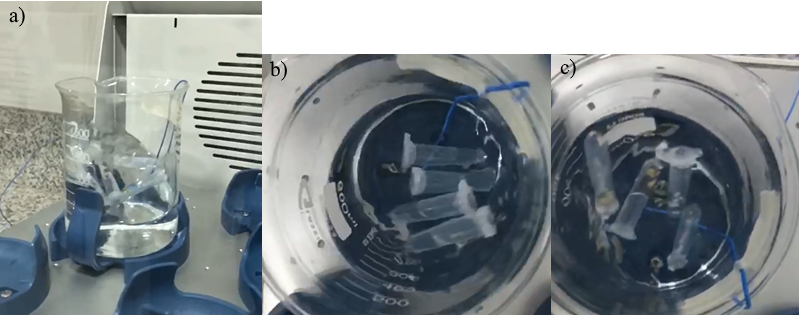 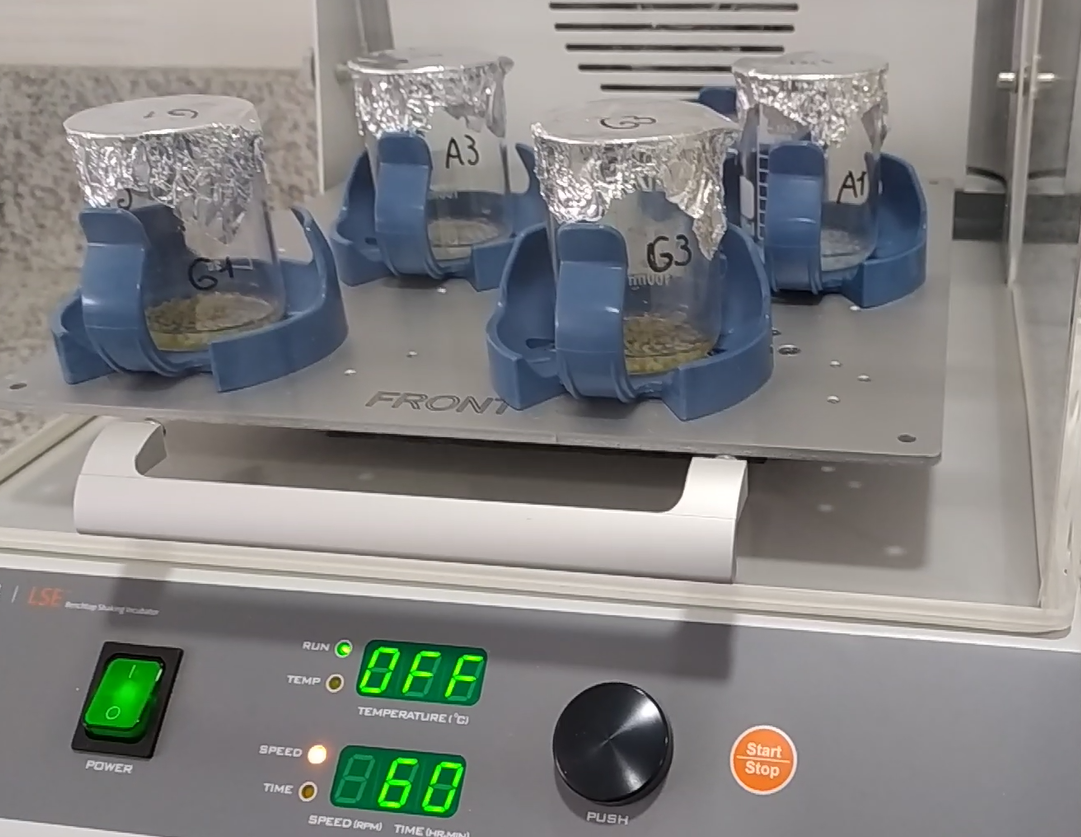 (Klein et al., 2012)
16
[Speaker Notes: En específico en los enterocitos, mediante un proceso de “parasitismo energético”, que le permite defenderse del estrés oxidativo celular y aprovechar las reservas de energía de la célula huésped (García et al., 2017).

La infección produce la proliferación de células epiteliales inmaduras y engrosamiento de la pared del intestino delgado (Berardo et al., 2004).

No crece en medios de cultivos acelulares, posiblemente por su metabolismo dependiente de trifosfato (mitocondrias o fuentes similares).]
METODOLOGÍA
Indicadores  de la eficacia de la inmovilización
1. Actividad recuperada (Ar)
4. Eficiencia de la inmovilización (E)
2. Rendimiento de la inmovilización (Ri)
3. Retención del soporte (Rs)
(Sheldon & van Pelt, 2013; Li et al., 2018)
17
[Speaker Notes: En específico en los enterocitos, mediante un proceso de “parasitismo energético”, que le permite defenderse del estrés oxidativo celular y aprovechar las reservas de energía de la célula huésped (García et al., 2017).

La infección produce la proliferación de células epiteliales inmaduras y engrosamiento de la pared del intestino delgado (Berardo et al., 2004).

No crece en medios de cultivos acelulares, posiblemente por su metabolismo dependiente de trifosfato (mitocondrias o fuentes similares).]
RESULTADOS Y DISCUSIÓN
18
RESULTADOS Y DISCUSIÓN
Caracterización de la enzima en solución
Efecto de la concentración de enzima
Condiciones
Lactosa 150 mM
Tiempo Rx 5 min
Gráfica
Mayores concentraciones de enzima no generan mayores concentraciones de producto.
Teoría
Liberación equimolar de glucosa y galactosa
Almacenamiento prolongado → efecto negativo
Efecto del tiempo
Condiciones
Enzima 0,5 mg/mL
Lactosa 150 mM
Gráfica
Comportamiento lineal
Etapa estacionaria
Teoría
Enzimas ↑ índices de reacción en factor 106
Figura 8. Liberación de glucosa a diferentes concentraciones de enzima.
Figura 7. Curva de liberación de glucosa a través del tiempo.
(Bender et al., 2016), (Majore & Ciproviča, 2020; Lima et al., 2010)
19
[Speaker Notes: En específico en los enterocitos, mediante un proceso de “parasitismo energético”, que le permite defenderse del estrés oxidativo celular y aprovechar las reservas de energía de la célula huésped (García et al., 2017).

La infección produce la proliferación de células epiteliales inmaduras y engrosamiento de la pared del intestino delgado (Berardo et al., 2004).

No crece en medios de cultivos acelulares, posiblemente por su metabolismo dependiente de trifosfato (mitocondrias o fuentes similares).]
RESULTADOS Y DISCUSIÓN
Morfología de las perlas de quitosano
Gelificación de la solución de quitosano
Formas esféricas con bordes lisos
Formas elípticas o planas
Cola o protuberancia
Diámetro aproximado de 2.5 mm

Equilibrio de fuerzas entre tensiones de restauración interfacial y la viscosidad
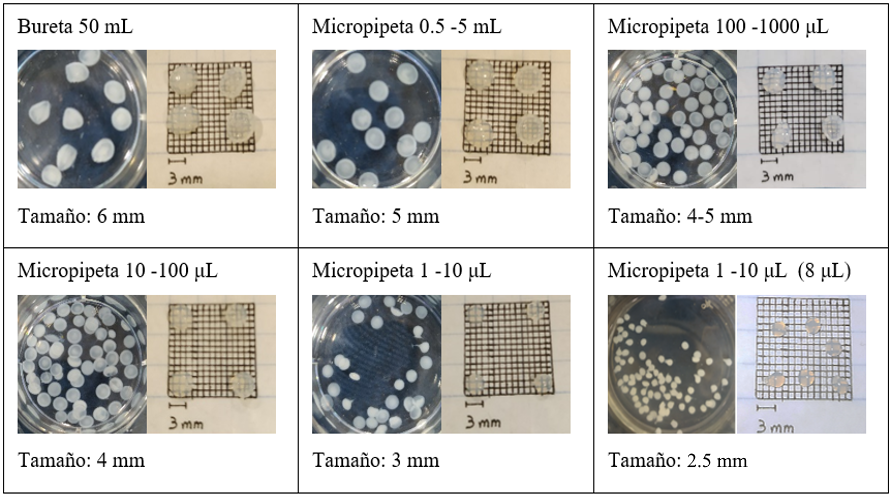 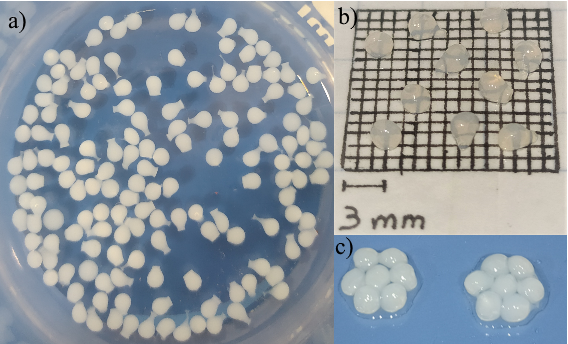 Figura 9. Morfología de las perlas obtenidas según el tamaño de la gota.
Figura 10. Morfología de las perlas al coagular 8 µL de solución de quitosano.
(Yang et al., 2014)
20
[Speaker Notes: En específico en los enterocitos, mediante un proceso de “parasitismo energético”, que le permite defenderse del estrés oxidativo celular y aprovechar las reservas de energía de la célula huésped (García et al., 2017).

La infección produce la proliferación de células epiteliales inmaduras y engrosamiento de la pared del intestino delgado (Berardo et al., 2004).

No crece en medios de cultivos acelulares, posiblemente por su metabolismo dependiente de trifosfato (mitocondrias o fuentes similares).]
RESULTADOS Y DISCUSIÓN
Funcionalización de las perlas de quitosano
Reticulación
Perlas con mayor resistencia
Glutaraldehído → frágiles
Almidón oxidado → hidrogel resistente
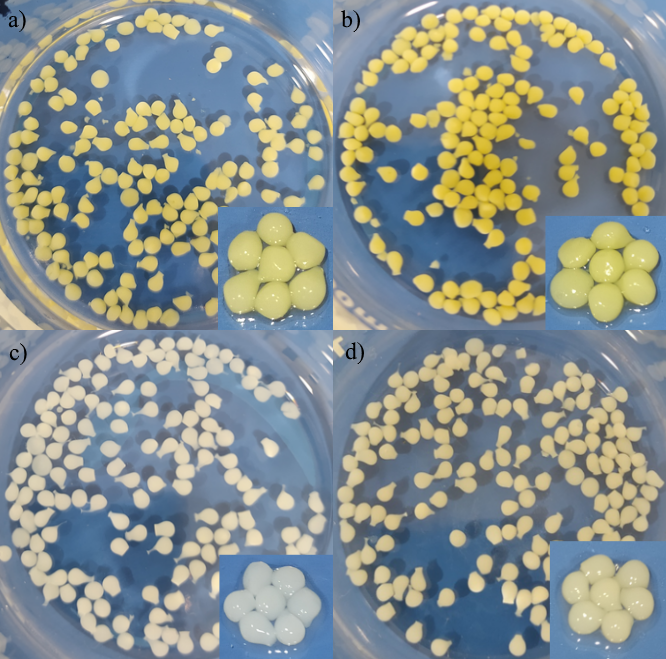 Figura 11. Perlas de quitosano tras la activación con los agentes reticulantes. a y b) Glutaraldehído 1 y 3 %, c y d) almidón oxidado 1 y 3 %.
(A. N. Singh et al., 2011; Juang et al., 2001; Wang, 2012; Biró et al., 2008), (Tharanathan, 2005; Serrero et al., 2010)
21
21
[Speaker Notes: En específico en los enterocitos, mediante un proceso de “parasitismo energético”, que le permite defenderse del estrés oxidativo celular y aprovechar las reservas de energía de la célula huésped (García et al., 2017).

La infección produce la proliferación de células epiteliales inmaduras y engrosamiento de la pared del intestino delgado (Berardo et al., 2004).

No crece en medios de cultivos acelulares, posiblemente por su metabolismo dependiente de trifosfato (mitocondrias o fuentes similares).]
Evaluación de la actividad y la eficacia de la inmovilización
RESULTADOS Y DISCUSIÓN
Tabla 3. Actividad de la β-galactosidasa inmovilizada. *gss: gramos de soporte seco.
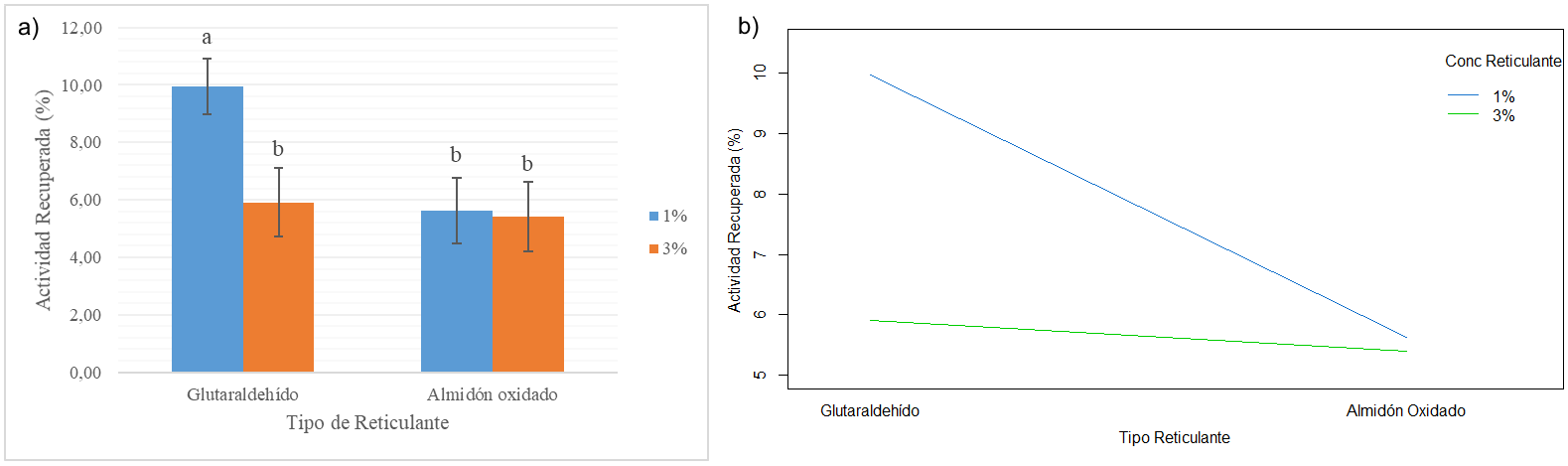 Retención de la actividad similar en la investigación de Klein et al., (2012)
1560 U → 10,7 % (5% GA)

195,48 U →  9,96% (1% GA)

Capacidad de carga del soporte
Figura 12. Diagramas resumen para los resultados de la actividad recuperada. a) histograma y b) diagrama de interacción
22
[Speaker Notes: En específico en los enterocitos, mediante un proceso de “parasitismo energético”, que le permite defenderse del estrés oxidativo celular y aprovechar las reservas de energía de la célula huésped (García et al., 2017).

La infección produce la proliferación de células epiteliales inmaduras y engrosamiento de la pared del intestino delgado (Berardo et al., 2004).

No crece en medios de cultivos acelulares, posiblemente por su metabolismo dependiente de trifosfato (mitocondrias o fuentes similares).]
Evaluación de la actividad y la eficacia de la inmovilización
RESULTADOS Y DISCUSIÓN
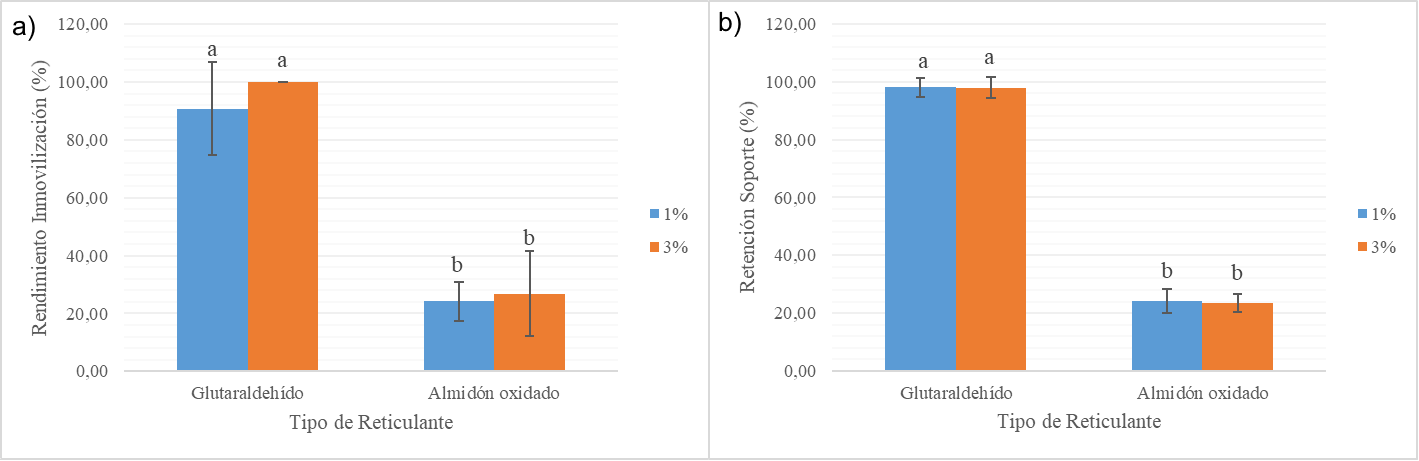 Figura 13. Histogramas comparativos a) rendimiento de la inmovilización y b) retención del soporte
Tabla 4. Resultados obtenidos para los indicadores de la eficacia de la inmovilización.
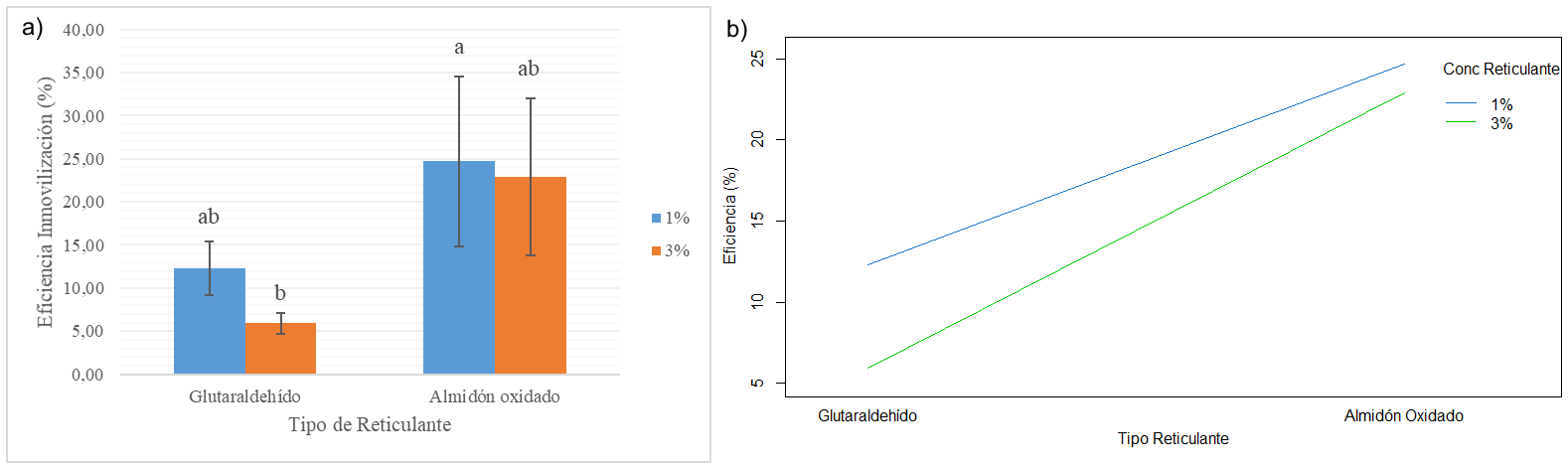 Glutaraldehído: 1,25 mg de enzima en 150 perlas (0,7072 g)
Almidón oxidado: 0,298 mg en 150 perlas
Figura 14. Diagramas resumen para los resultados de la eficiencia. a) histograma, b) diagrama de interacción
23
[Speaker Notes: En específico en los enterocitos, mediante un proceso de “parasitismo energético”, que le permite defenderse del estrés oxidativo celular y aprovechar las reservas de energía de la célula huésped (García et al., 2017).

La infección produce la proliferación de células epiteliales inmaduras y engrosamiento de la pared del intestino delgado (Berardo et al., 2004).

No crece en medios de cultivos acelulares, posiblemente por su metabolismo dependiente de trifosfato (mitocondrias o fuentes similares).]
Evaluación de la actividad y la eficacia de la inmovilización - GLUTARALDEHÍDO
RESULTADOS Y DISCUSIÓN
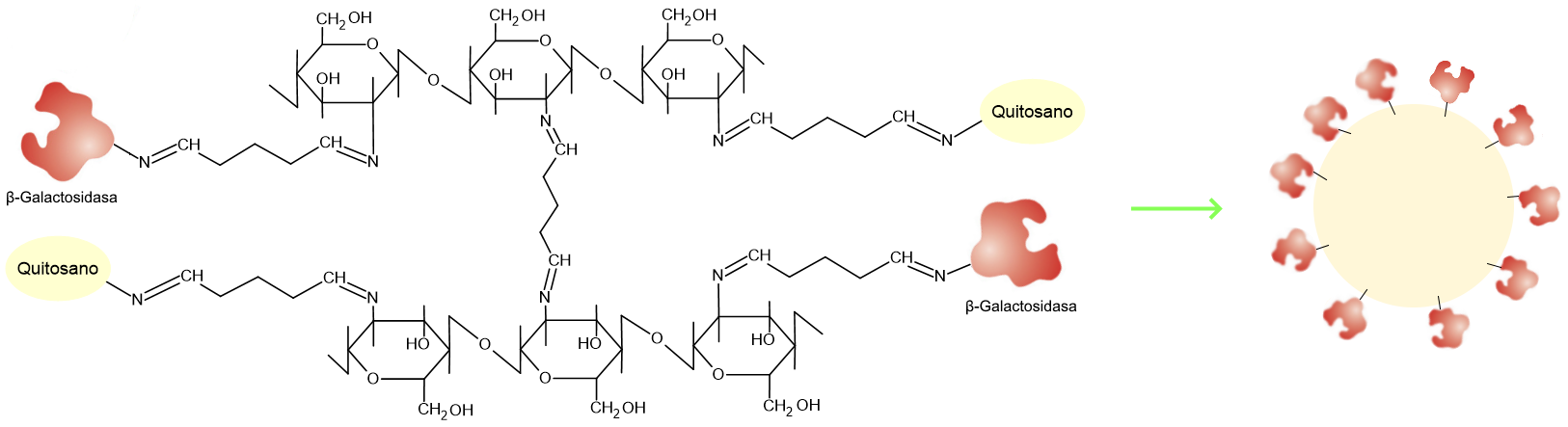 Tabla 3. Actividad de la β-galactosidasa inmovilizada. *gss: gramos de soporte seco.
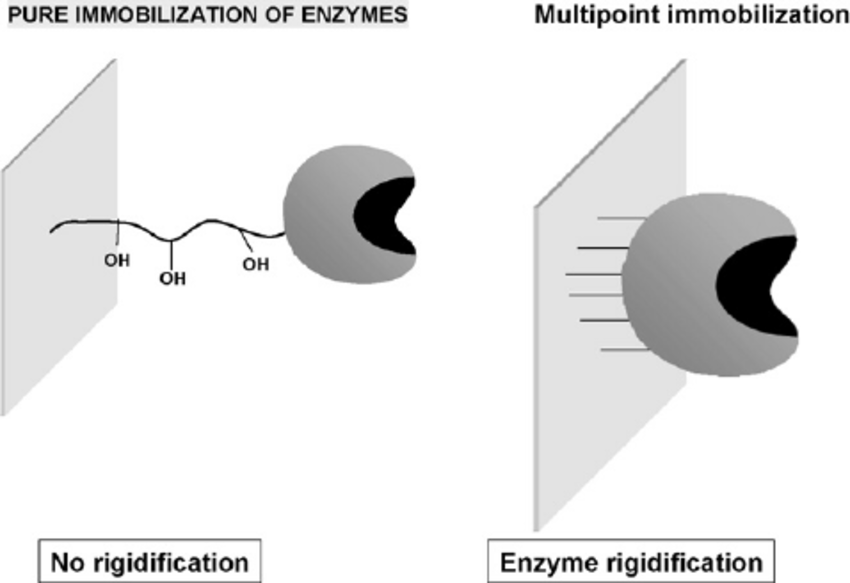 Conc enzima (5 mL)
sol 1:4 en 1 g perlas
sol 1:248 en 0,7 g
Tabla 4. Resultados obtenidos para los indicadores de la eficacia de la inmovilización.
(Biró et al., 2008), (He Chen et al., 2013), (Belho & Ambasht, 2021; He Chen et al., 2013; Liese & Hilterhaus, 2013), (Sheldon & van Pelt, 2013)
24
[Speaker Notes: En específico en los enterocitos, mediante un proceso de “parasitismo energético”, que le permite defenderse del estrés oxidativo celular y aprovechar las reservas de energía de la célula huésped (García et al., 2017).

La infección produce la proliferación de células epiteliales inmaduras y engrosamiento de la pared del intestino delgado (Berardo et al., 2004).

No crece en medios de cultivos acelulares, posiblemente por su metabolismo dependiente de trifosfato (mitocondrias o fuentes similares).]
Evaluación de la actividad y la eficacia de la inmovilización – ALMIDÓN OXIDADO
RESULTADOS Y DISCUSIÓN
Tabla 3. Actividad de la β-galactosidasa inmovilizada. *gss: gramos de soporte seco.
Tabla 4. Resultados obtenidos para los indicadores de la eficacia de la inmovilización.
(Hongge Chen et al., 2010), (*Han, 2016; **S. D. Zhang et al., 2009; ***Viteri Narváez, 2018), (Vanier et al., 2017)
25
[Speaker Notes: En específico en los enterocitos, mediante un proceso de “parasitismo energético”, que le permite defenderse del estrés oxidativo celular y aprovechar las reservas de energía de la célula huésped (García et al., 2017).

La infección produce la proliferación de células epiteliales inmaduras y engrosamiento de la pared del intestino delgado (Berardo et al., 2004).

No crece en medios de cultivos acelulares, posiblemente por su metabolismo dependiente de trifosfato (mitocondrias o fuentes similares).]
CONCLUSIONES
26
CONCLUSIONES
27
[Speaker Notes: En específico en los enterocitos, mediante un proceso de “parasitismo energético”, que le permite defenderse del estrés oxidativo celular y aprovechar las reservas de energía de la célula huésped (García et al., 2017).

La infección produce la proliferación de células epiteliales inmaduras y engrosamiento de la pared del intestino delgado (Berardo et al., 2004).

No crece en medios de cultivos acelulares, posiblemente por su metabolismo dependiente de trifosfato (mitocondrias o fuentes similares).]
RECOMENDACIONES
28
RECOMENDACIONES
29
AGRADECIMIENTOS
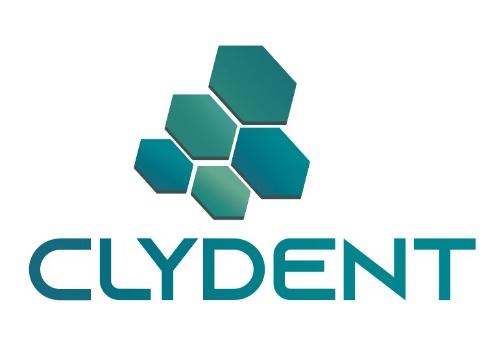 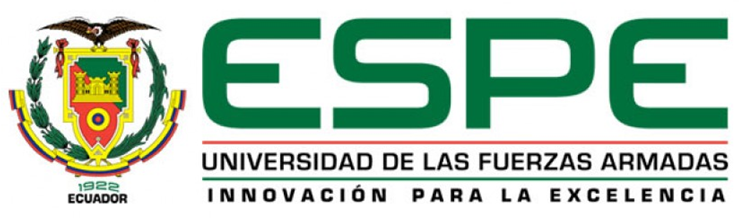 Ing. Daniel Aguilera
Ing. Dario Cueva
Ing. Doménica Vargas
Familia Bajaña (Hacienda La Esmeralda)
Luis Enrique Trujillo, PhD.
Petronio Gavilanes Quizhpi, M.Sc.
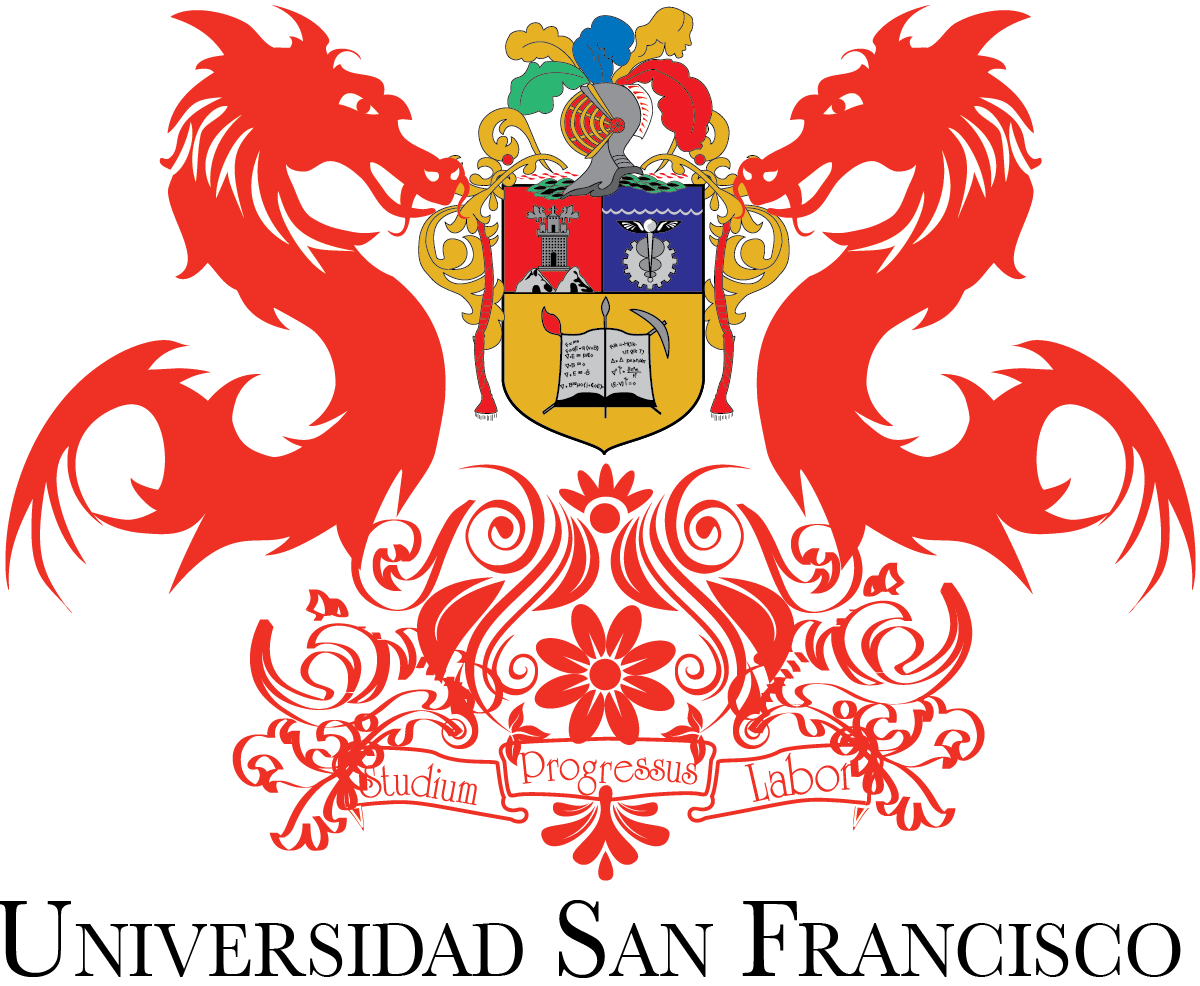 Familia  

Amigos
Miguel Ángel Méndez, PhD.
José Álvarez Barreto, PhD.
30